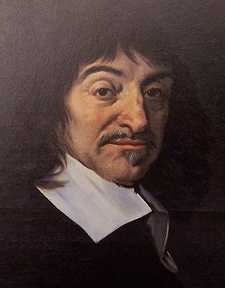 Descartes
“I think, therefore, I am”
Two Major Problems
Resolving the conflict between religion and science.

Finding a foundation for knowledge, thus defeating skepticism.
Finding a Foundation for Knowledge
The quest for certainty, the demolition phase  (Meditation I)
	1) dreaming hypothesis (casts doubt on senses)
	2) evil genius hypothesis (cast doubt on math and geometry)

The foundation for knowledge (Meditation II)
	The one thing that cannot be doubted: thinking
	“I think, therefore, I am.

Descartes’ Epistemology: Rationalism (Meditation II)
	The senses cannot be trusted, knowledge comes from pure reason.	
	The ball of wax example.
The Epistemological Problem
How do I know anything else exists outside my mind?
Solipsism: 
only one’s own mind exists
Am I alone in the Universe? 
Is the Universe just my mind?
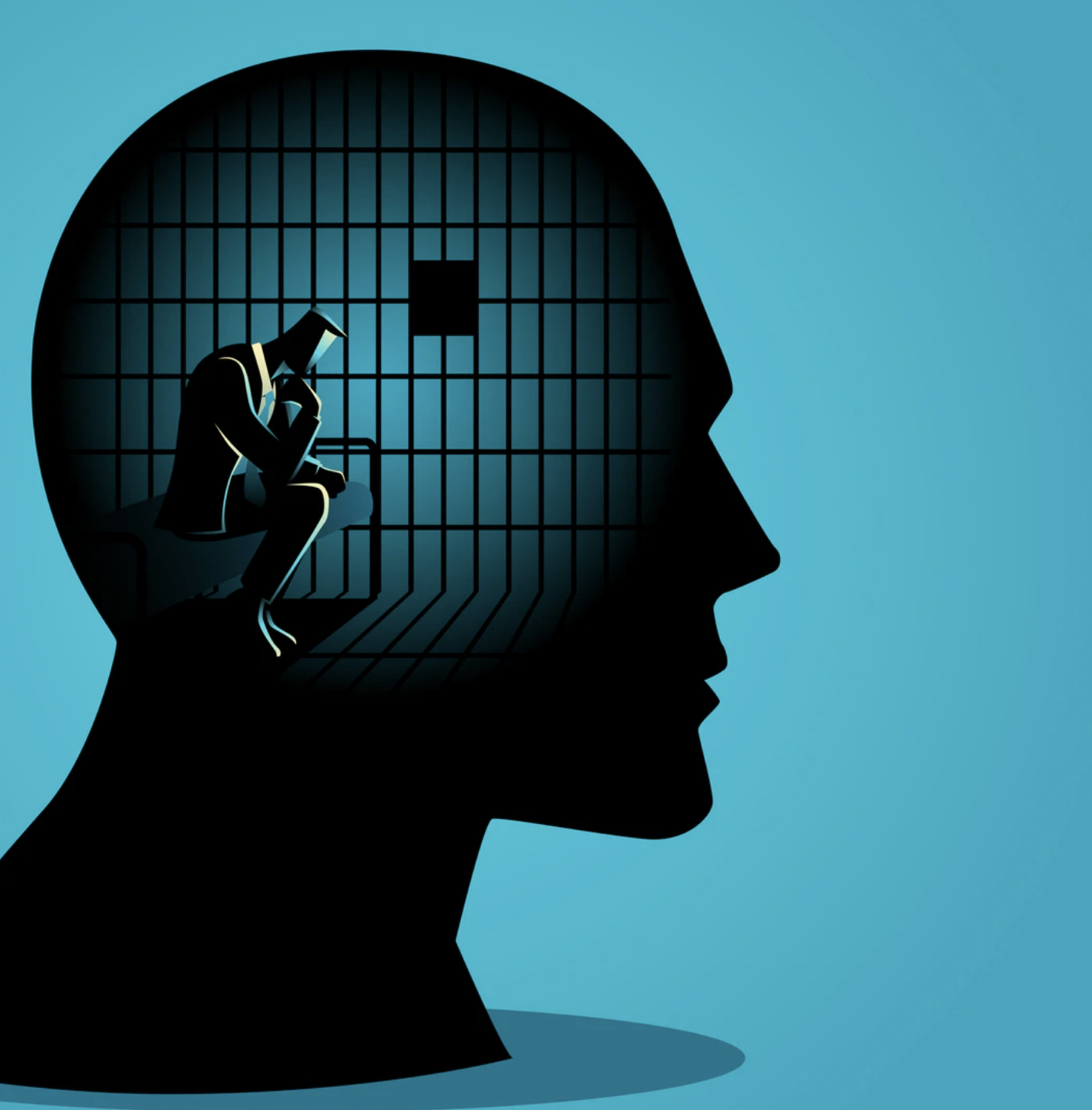 Am I imprisoned 
in my mind?
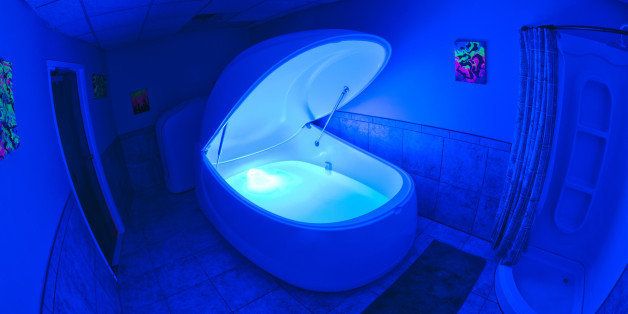 The Epistemological Problem
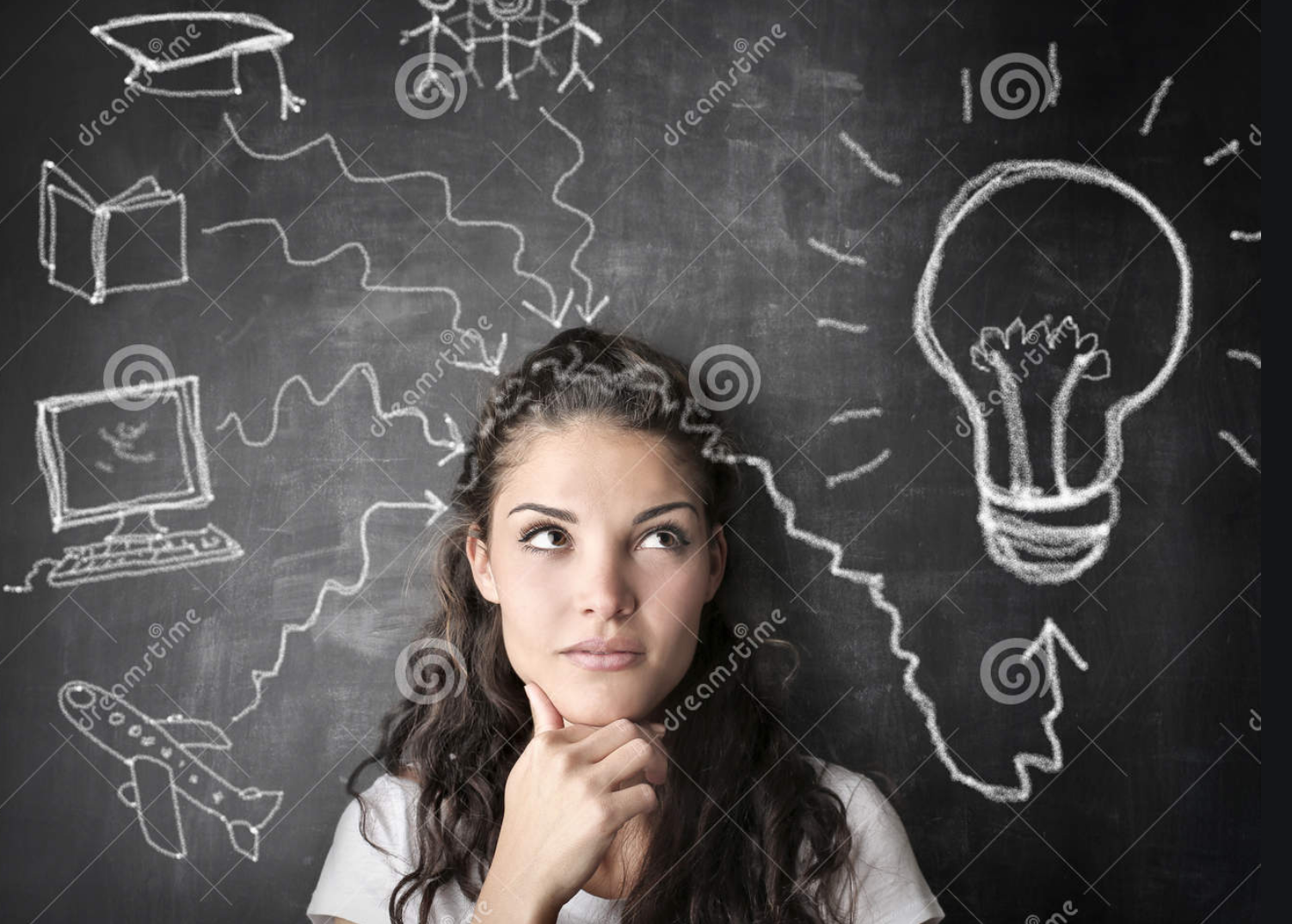 How do I know which ideas
I can trust
to give me accurate knowledge
of the world?

Which ideas are true?
The Ontological Argument for God’s Existence
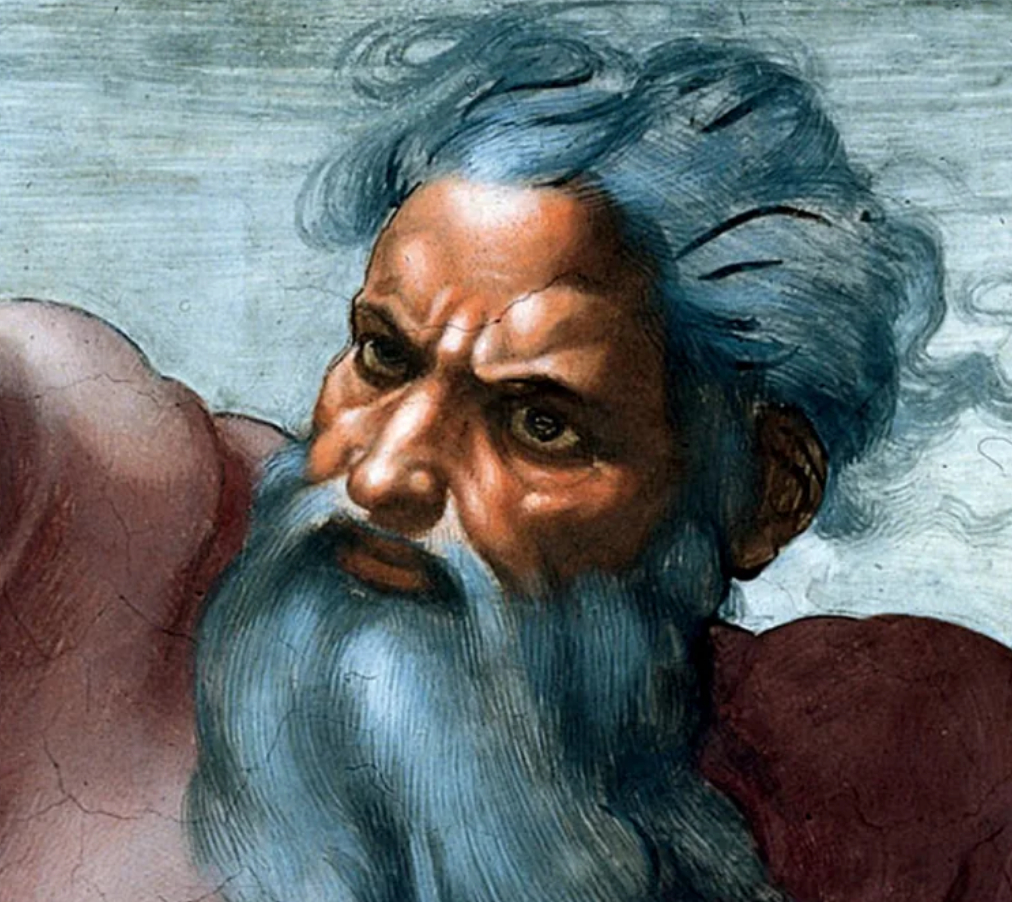 1) I have a clear and distinct idea of God
That God is a Perfect Being
Omnipotent, Omniscient, Benevolent
2) It is more perfect to exist than not to exist

3) Therefore, God must exist.
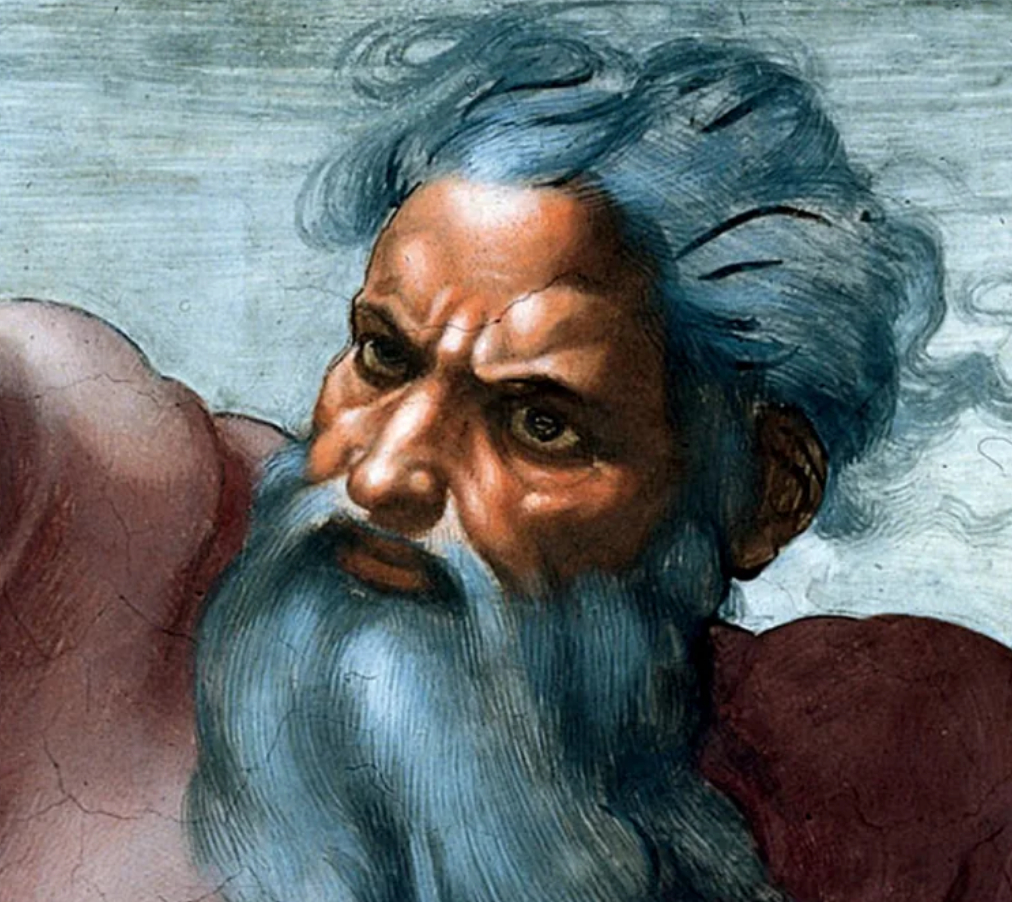 1) It is more perfect not to deceive


2) Thus God is not a deceiver, 
	not an Evil Genius

3) Therefore, I can trust my 
	‘clear and distinct’ ideas
Descartes’ MetaphysicsDualism
Mind

Thinking
and 
Unextended
Substance
Body

Extended
and
Unthinking
Substance
Motivations for Dualism
Resolving the Conflict Between Science and Religion

Immortality of the soul

Problem of Freedom
Problems with Dualism
The Mind/Body Problem

Evidence that the Mind and Body are much more connected than Descartes’ Dualism allows

Relationship between humans and nature
Descartes vs Hobbes
Descartes

Dualism

Minds and Bodies
Hobbes

Materialism

All that exists are 
Atoms in motion